YEAR 4 CURRICULUM INFORMATION EVENING 2023
The Year 4 Team
4R
Mrs Nicholls – Class Teacher (M)
Mrs Vickers – Class Teacher (T/W/Th/F)
Mrs McBain and Mrs Gordon – Learning Mentors
4P
Miss Plumley – Class Teacher & Team Leader
Mr Clark– PPA/Leadership Cover
Mrs Platt– Learning Mentor
4B
Mrs Bryce – Class Teacher
Mrs Nicholls– PPA Cover
Mrs Holt and Mrs Gray – Learning Mentors
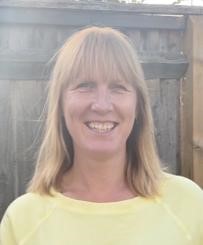 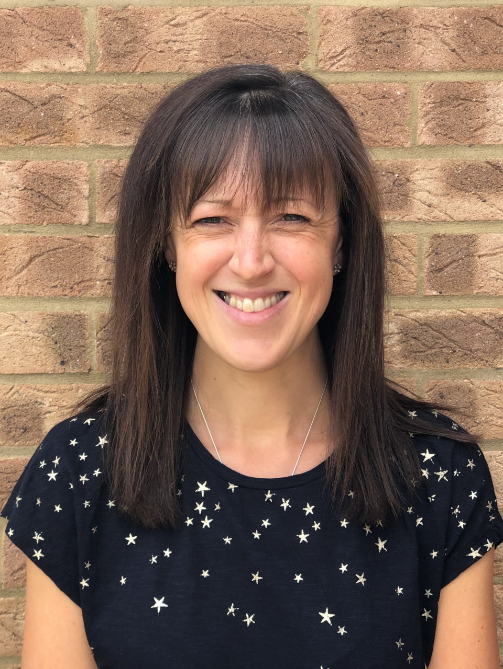 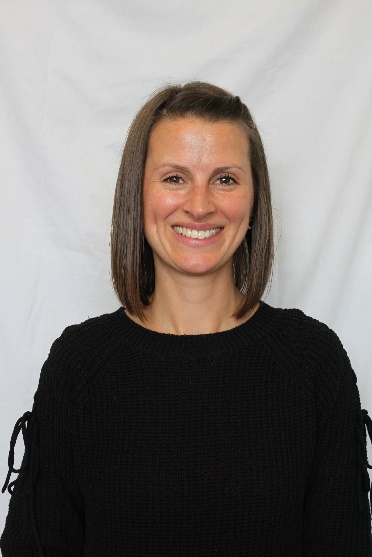 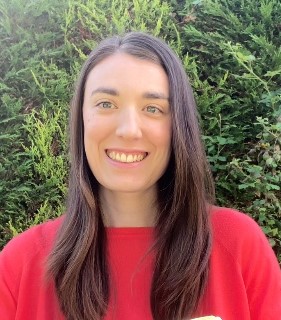 Our Core Values
Our core values guide the actions of our staff and children and bind us together as a strong community.
We are caring and we are kind.
We are always ready to learn.
We are determined and we are resilient.
We embrace difference and diversity.
We have a voice and we listen to others.
We encourage and we cooperate.
We contribute positively to our community.
We are environmentally responsible.
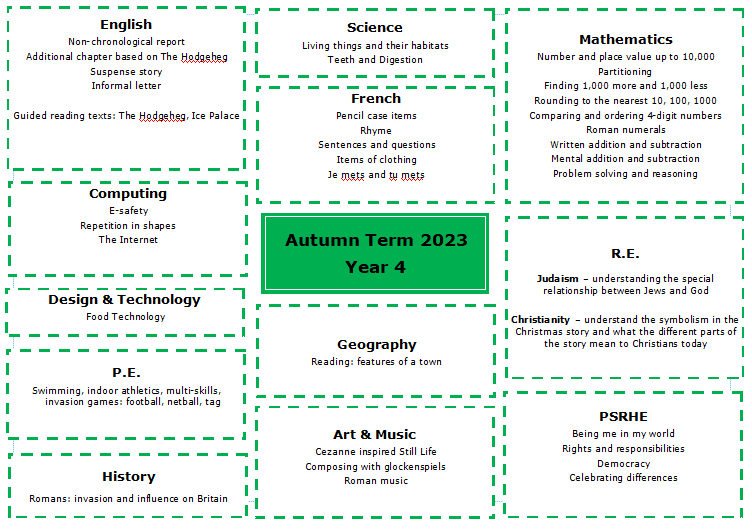 English
The majority of our writing is linked to the texts we read in Guided Reading or our history and geography topics. 
This term, we are writing non-chronological reports and additional chapters linked to our text The Hodgeheg. In Autumn 2, we will be writing suspense stories and informal letters linked to Ice Palace.
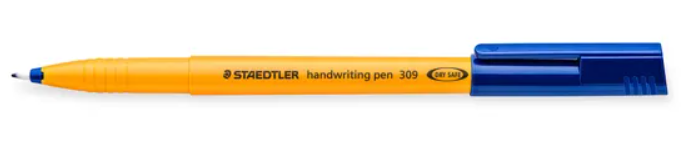 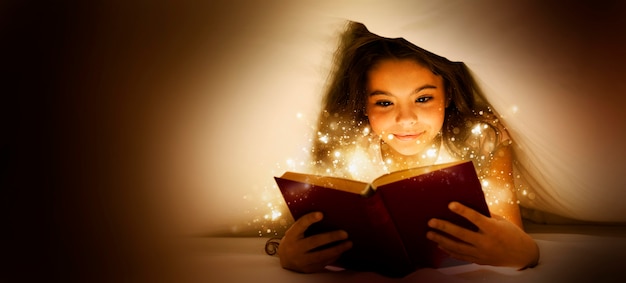 Reading
Each term children take a Star Reader assessment which gives each child a ZPD score (this is the recommendation of book levels that this child should read to provide optimal challenge without frustration.)
Children are encouraged to choose a reading book within this range from their class library.
Accelerated Reader Quizzes – children take a quiz about the book within 48hrs of finishing a book to earn points.
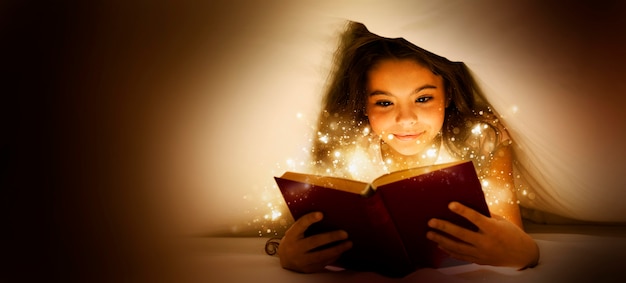 Guided Reading
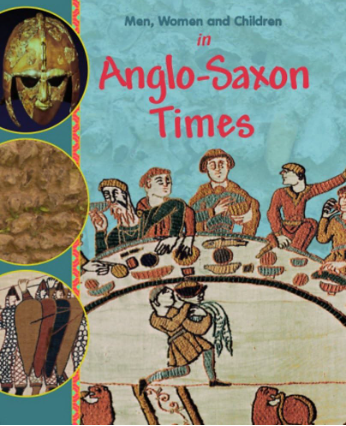 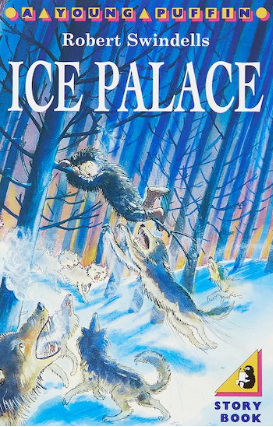 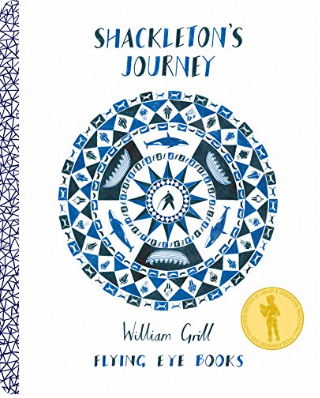 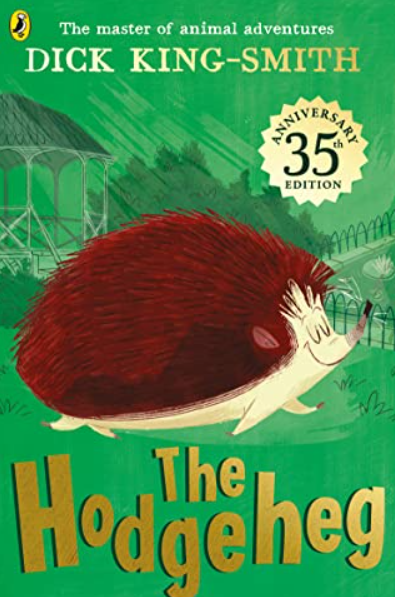 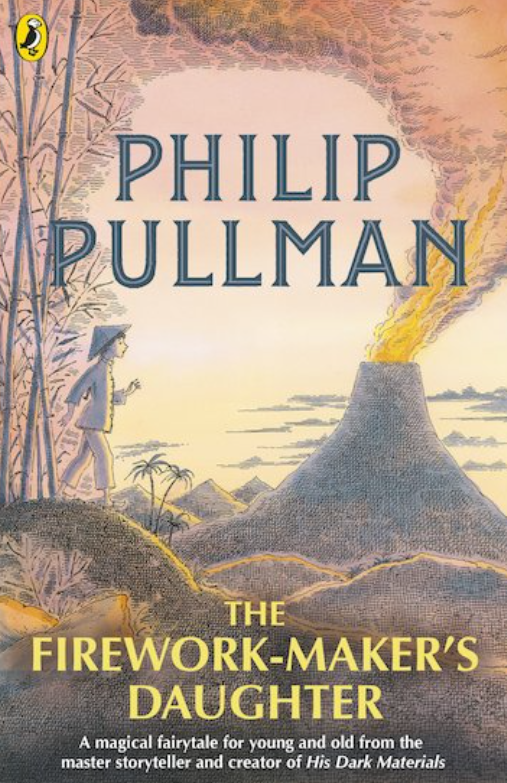 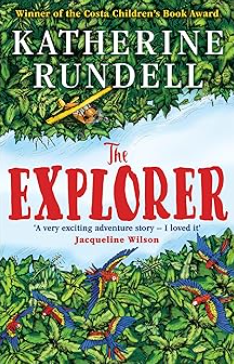 maths
We follow the White Rose maths scheme with challenge provided from Planpanion. Each lesson provides the opportunity for children to develop their fluency, reasoning and problem solving skills.
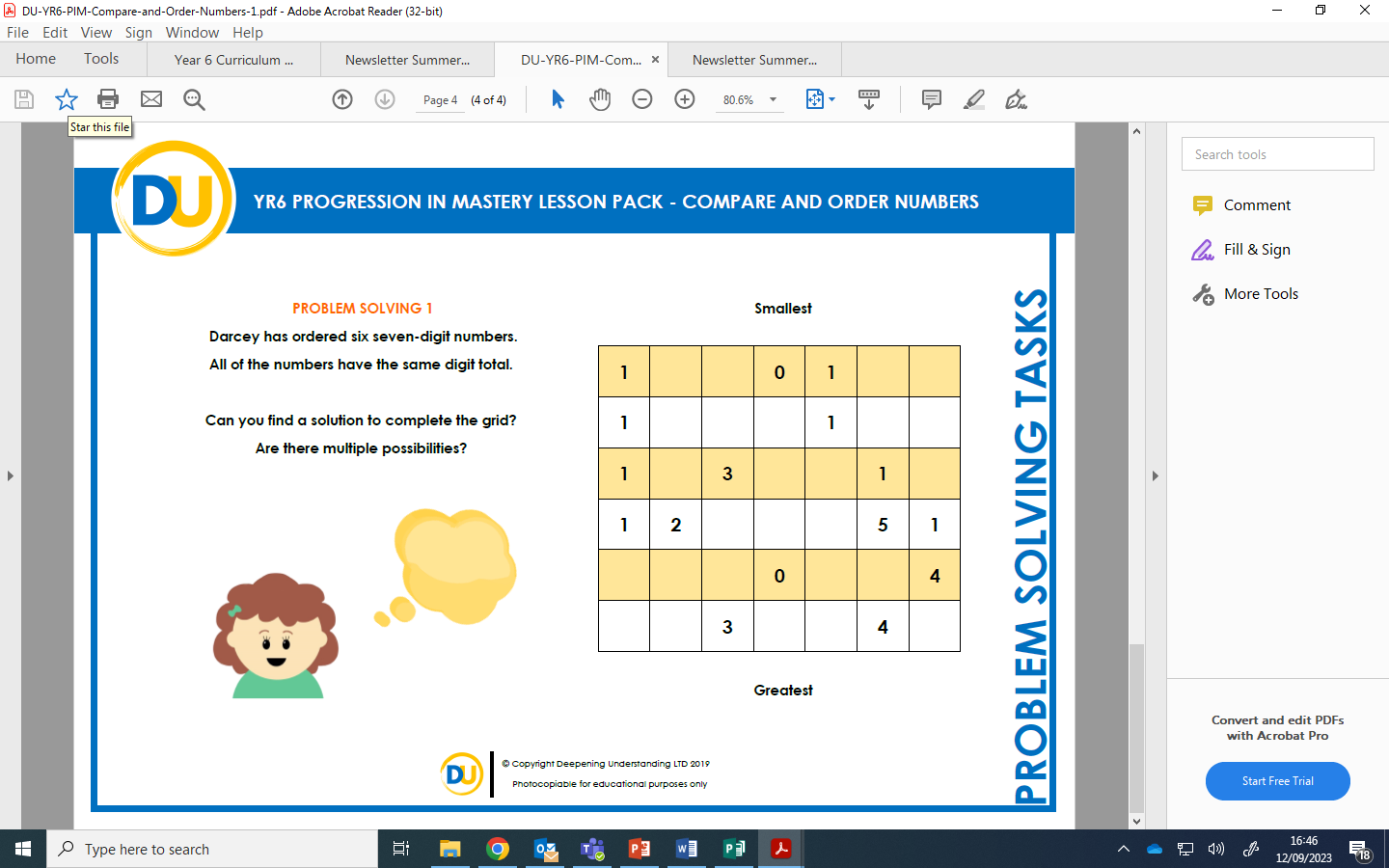 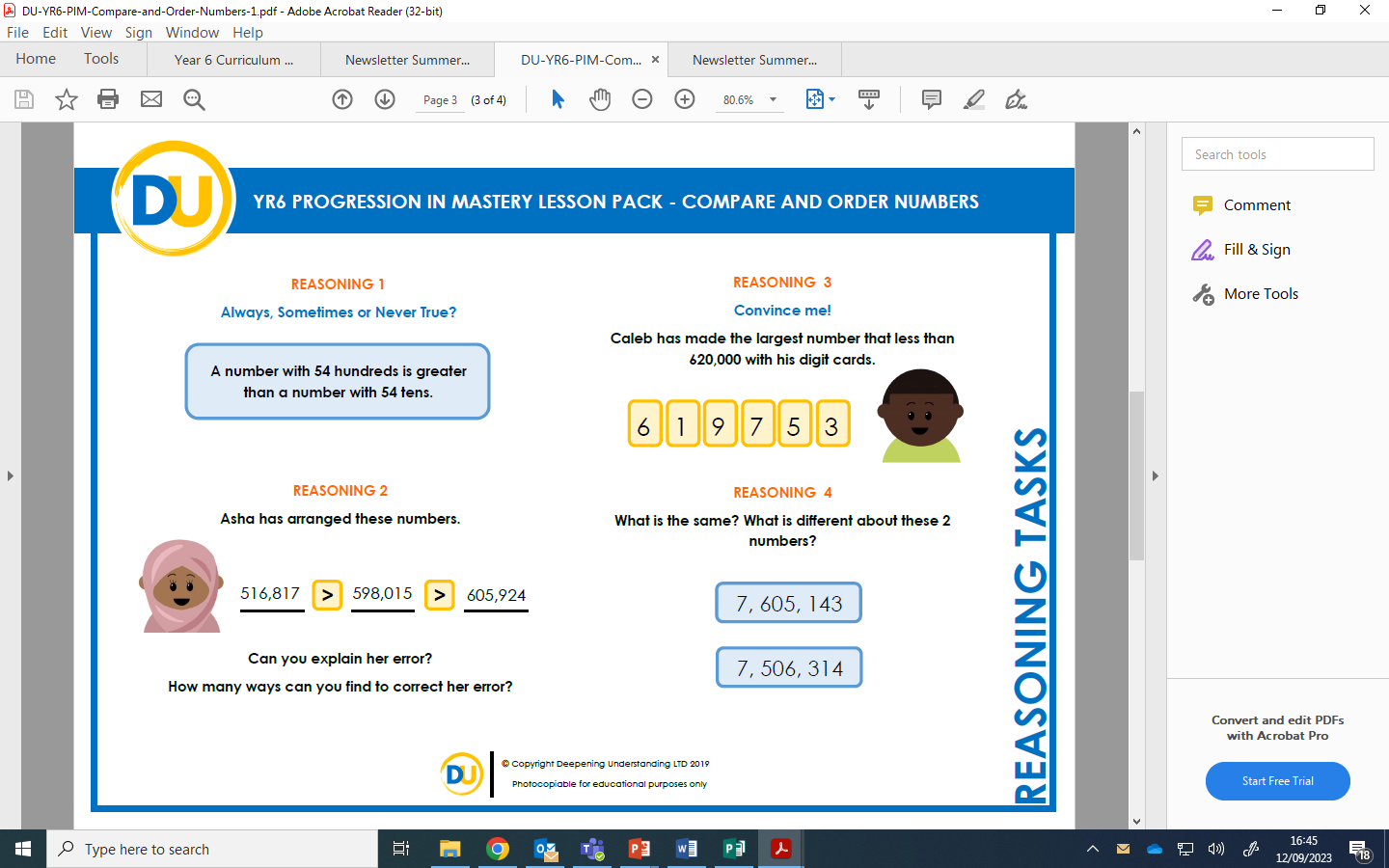 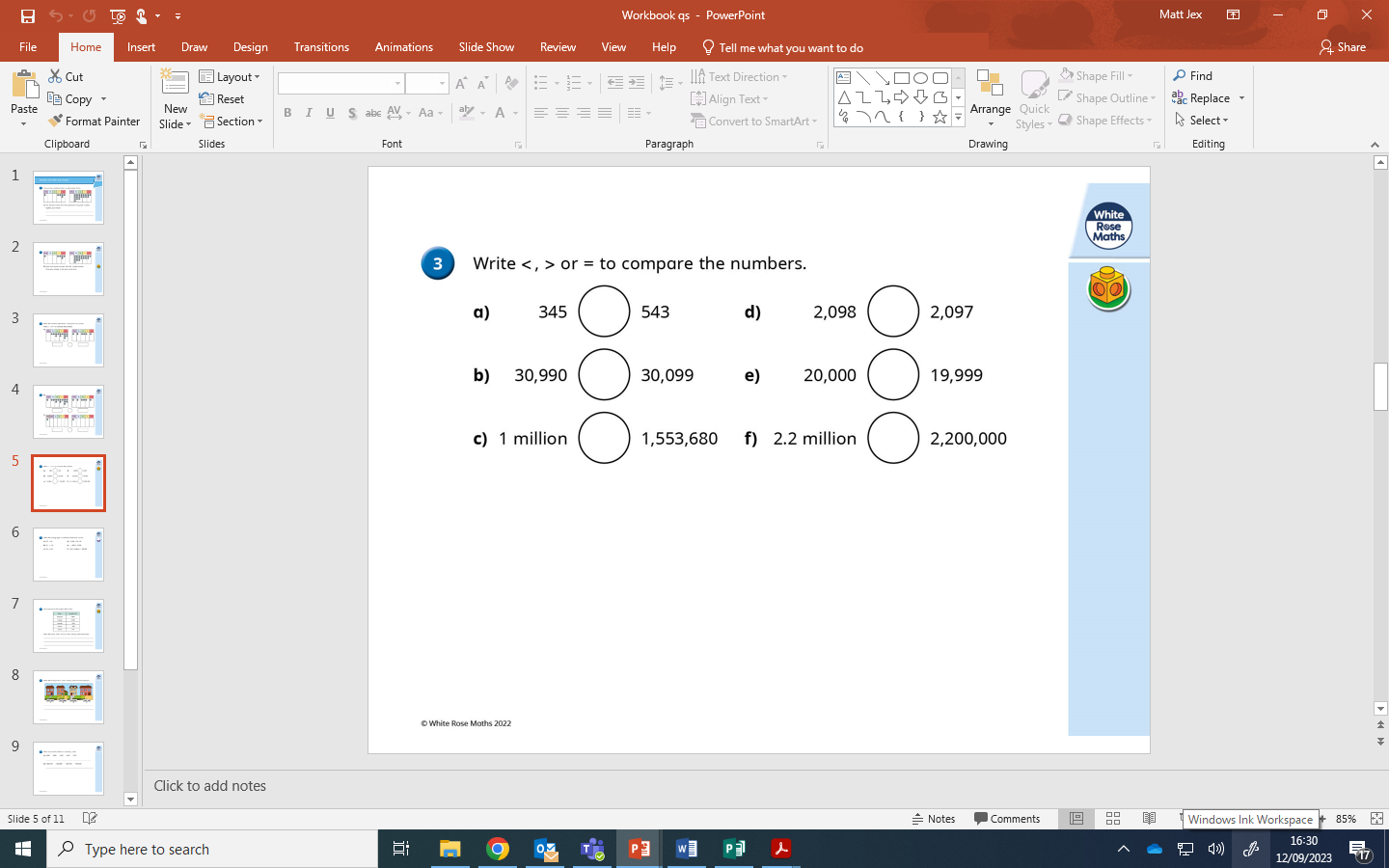 Multiplication Tables Check
Taken in June 2024
Purpose: to determine whether your child can fluently recall their times tables up to 12, which is essential for future success in mathematics.
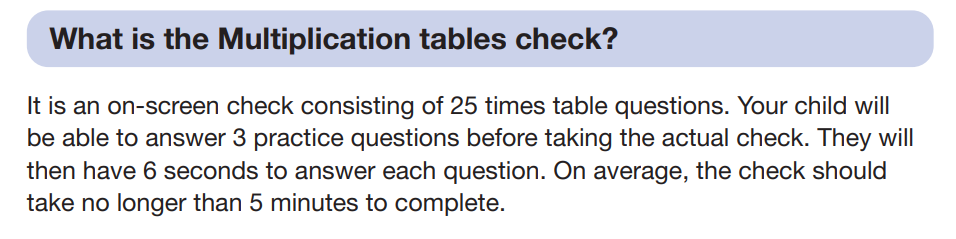 New Times Table Passports
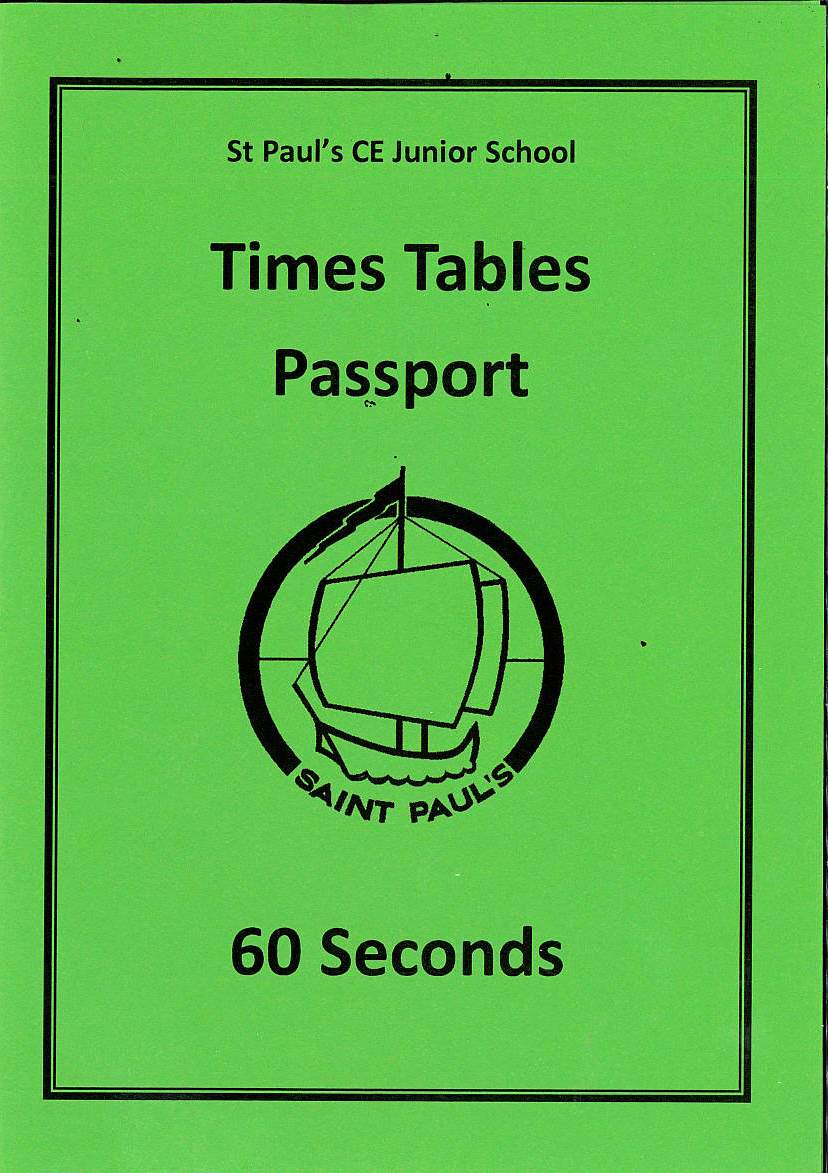 St Paul’s CE Junior School’s
100 Club
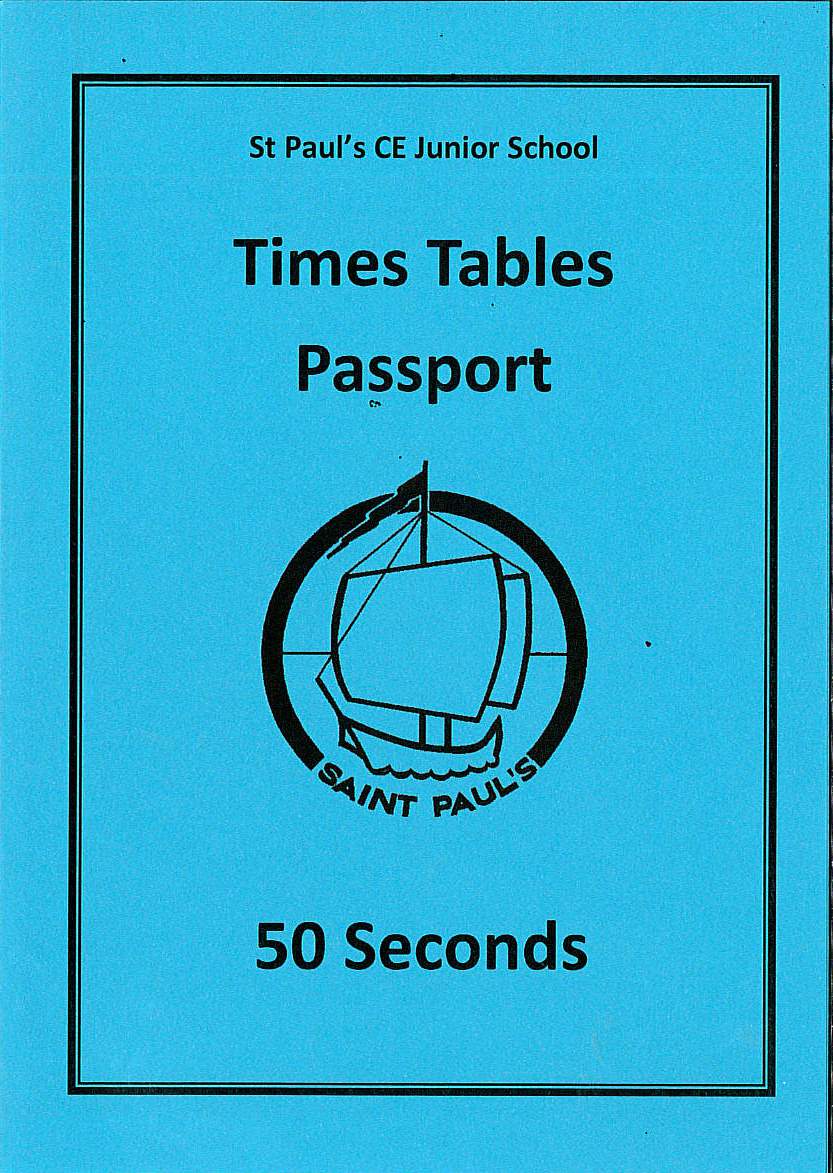 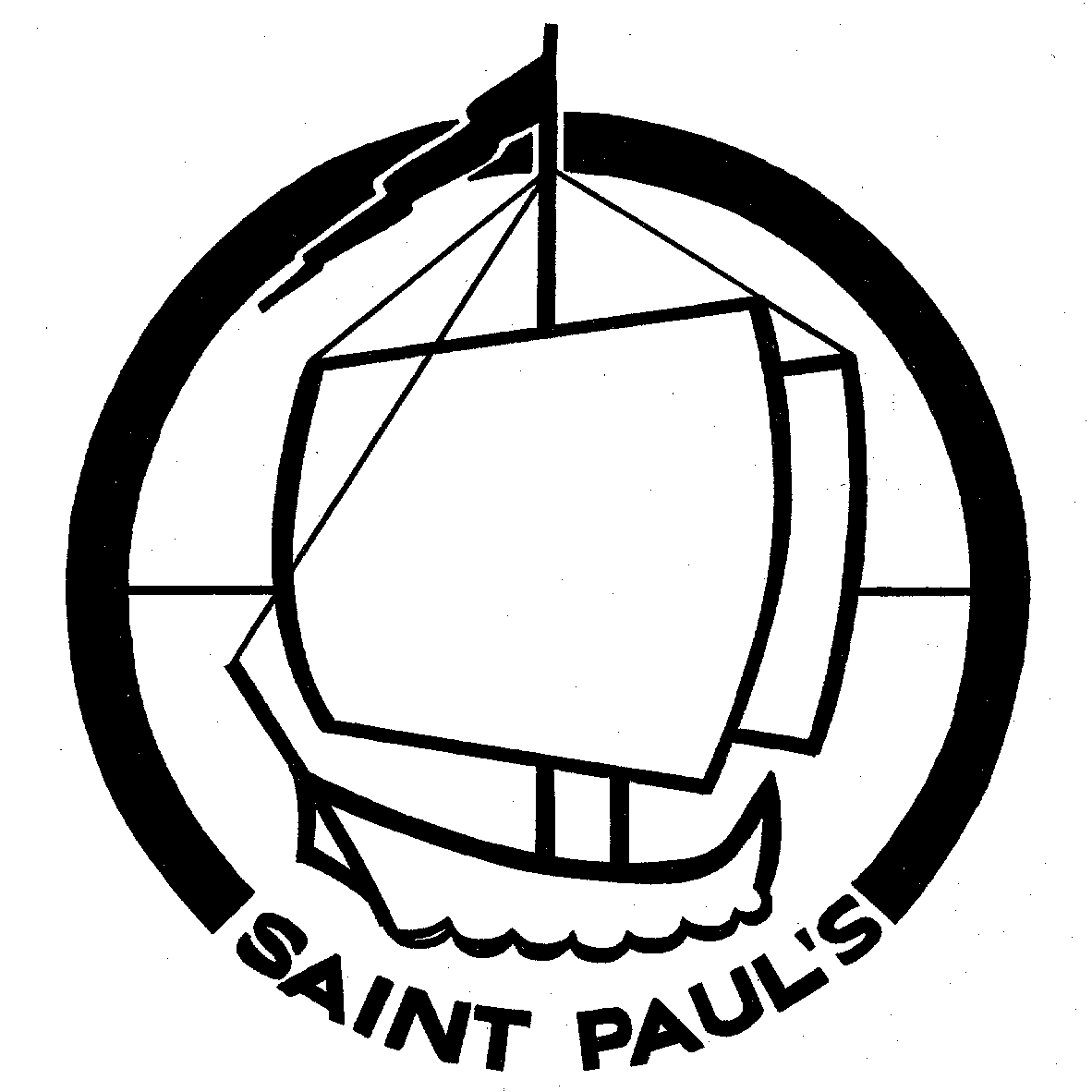 Name___________________
Class __________
How do we do it?
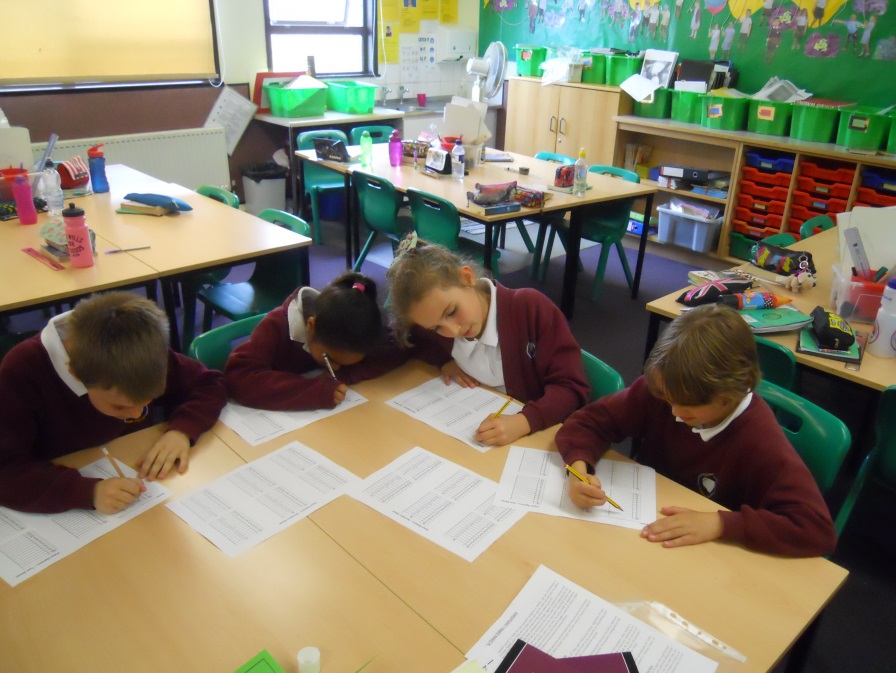 St Paul’s CE Junior School’s
100 Club
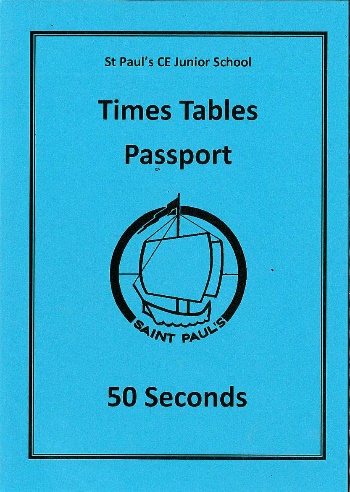 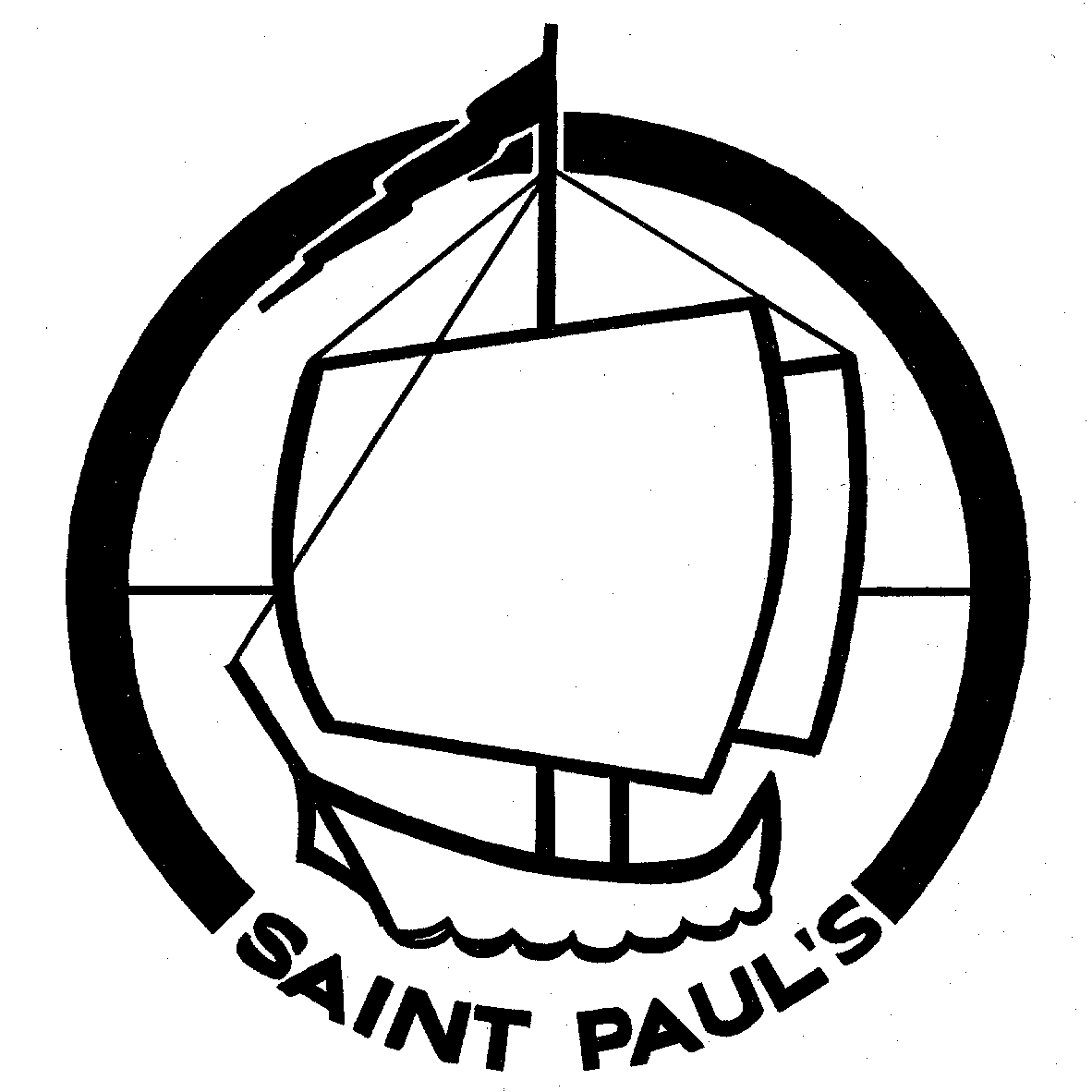 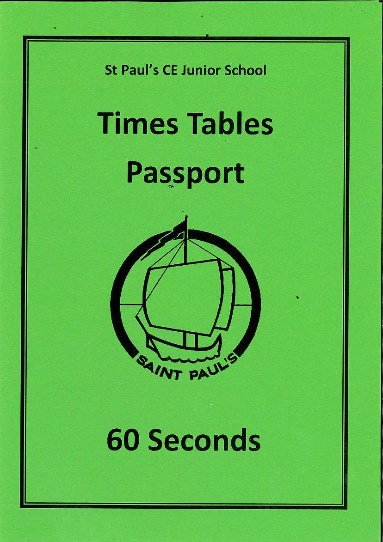 Name___________________
Class __________
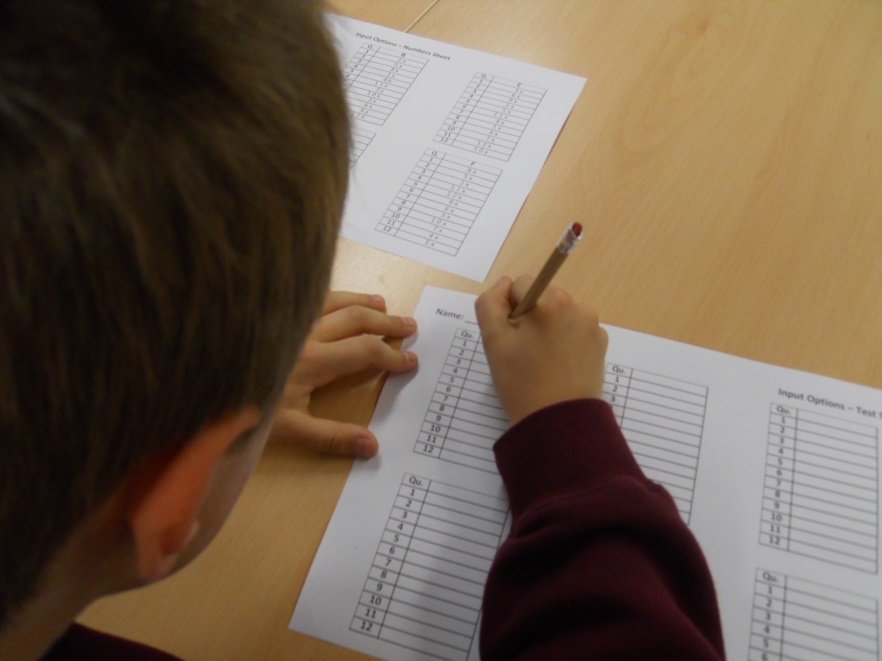 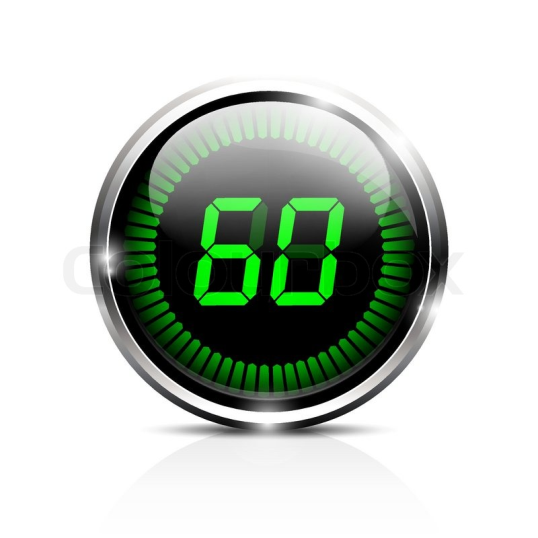 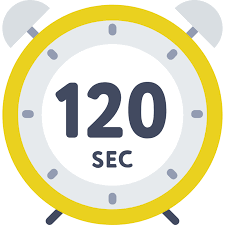 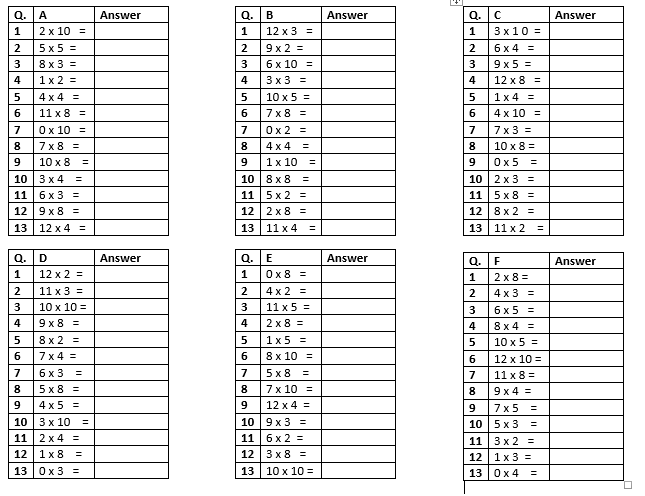 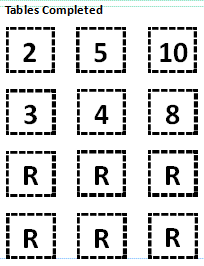 Blue passport: 2, 5, 10, 3, 4, 8, Random
Green passport: 6, 7, 9, 11, 12, Random
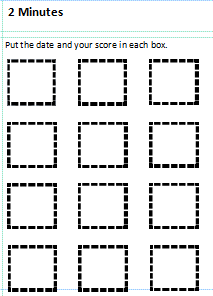 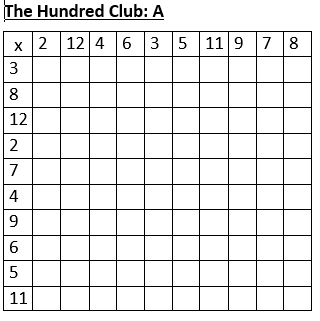 Record how many can they answer in 2 minutes
History and geography
History:						Geography topics:
Romans in Britain                                                             Reading: features of a town
Anglo-Saxons                                                                   Antarctica
                                                                                      Rainforests
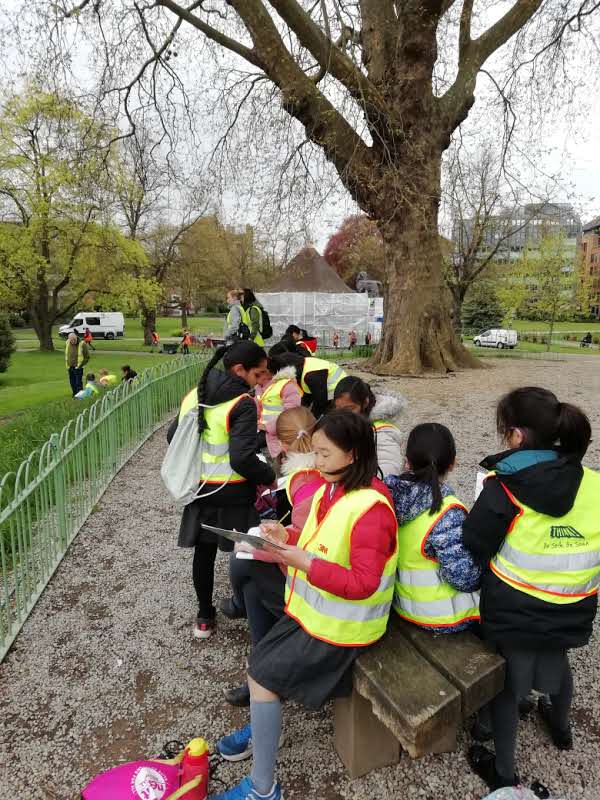 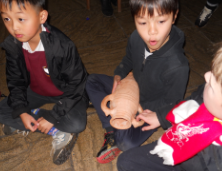 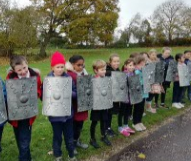 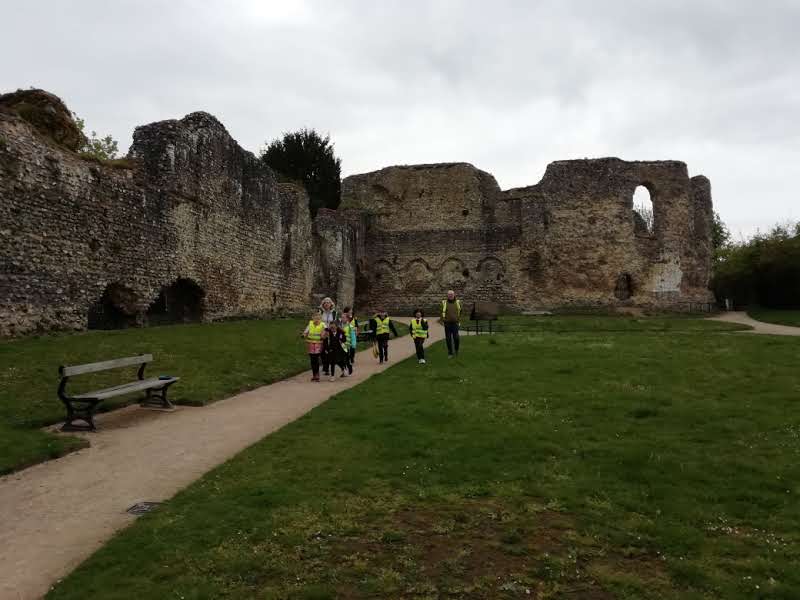 science
Topics:
Living things and their habitats
Teeth and digestion
Sound
States of matter 
Electricity
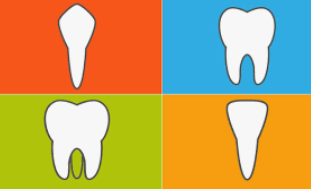 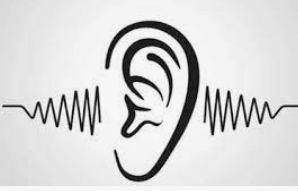 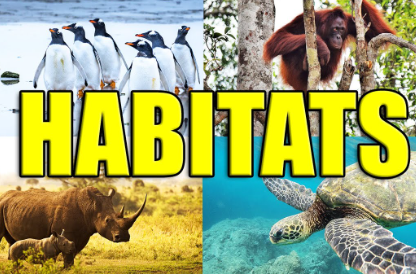 Art and design and technology
Art topics:						DT topics:
Still Life                                                                                         Food technology
Gaudi inspired landscapes                                                               Roman chariots
Picasso inspired carnival masks                                                        Light boxes using micro-bits
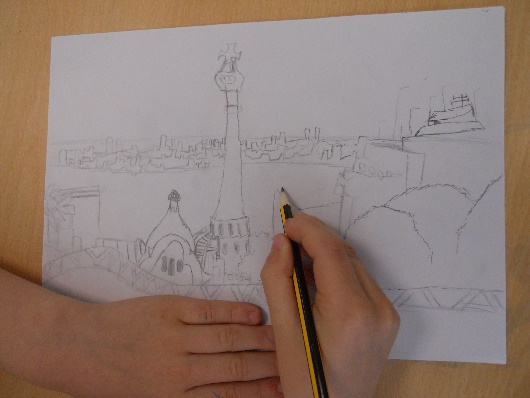 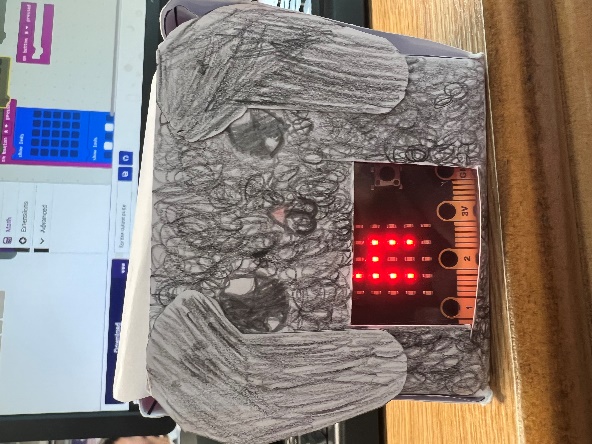 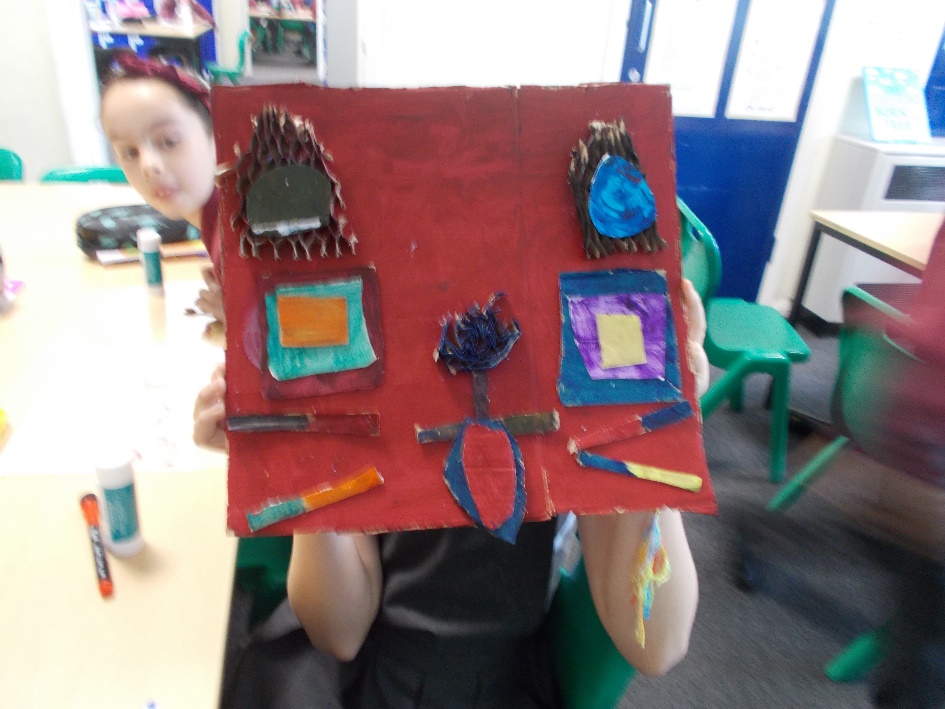 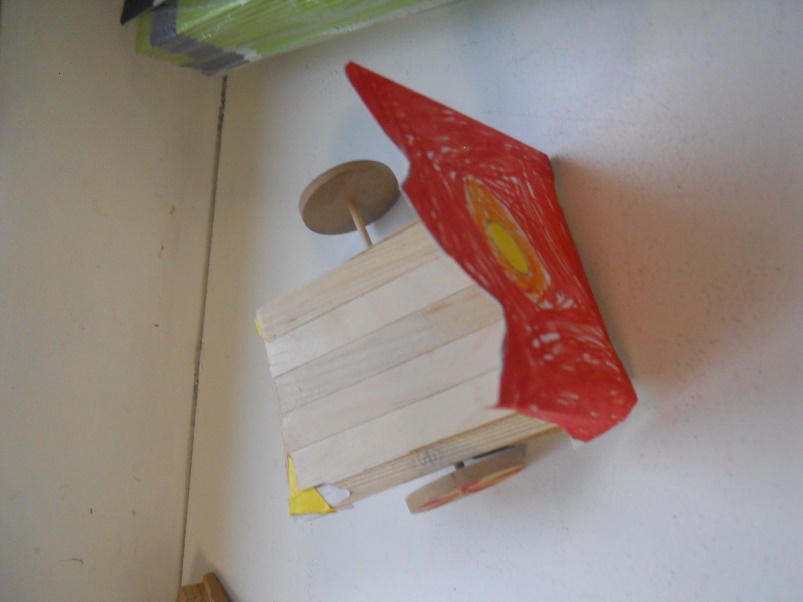 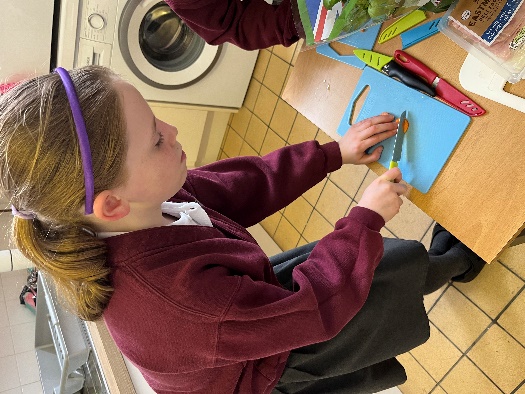 Re and psrHe
RE topics:						PSRHE topics:
Judaism – beliefs and practices, Passover, rites of passage                   Being me in my world
Christianity – Christmas, Easter – forgiveness,                                  Celebrating difference
Prayer and Worship                                                                        Dreams and goals
                                                                                                     Healthy me
                                                                                                     Relationships
                                                                                                     Changing me
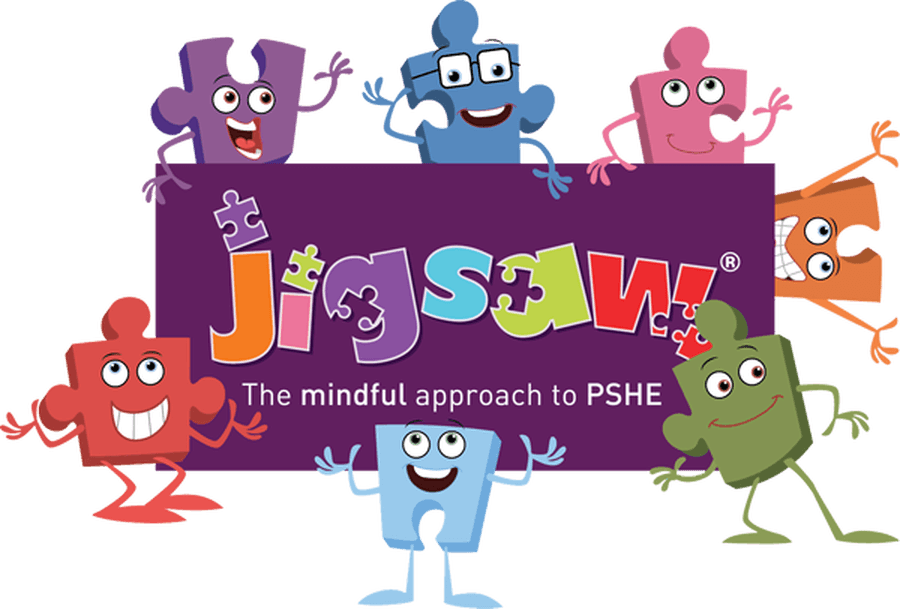 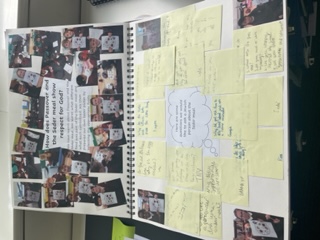 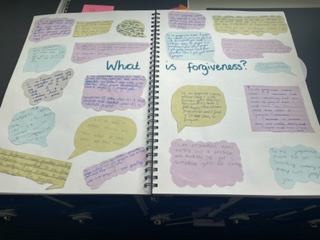 Music and French
Music topics:						French 
Composing with Glockenspeils                                                        We follow the Cave languages scheme of work           
Roman music
Opera 
Rainforest music
Charanga units
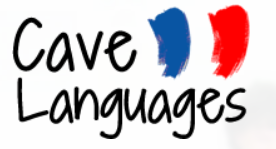 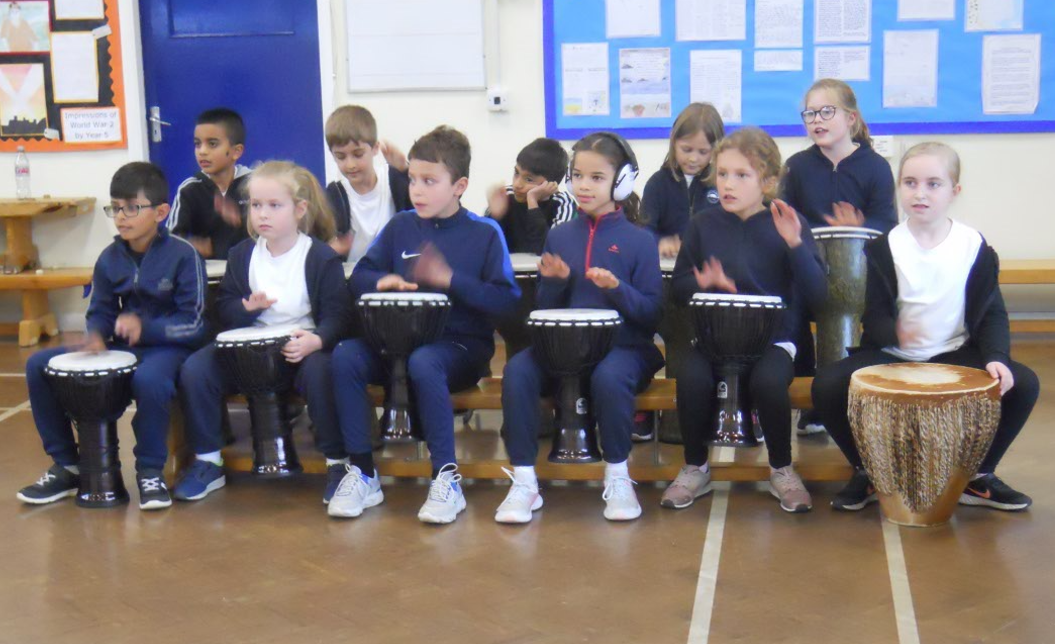 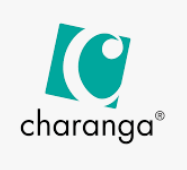 Assessment and Marking
Lessons have a learning objective which is written at the top of a piece of work. 
After each piece of work, the pupils are encouraged to self-assess their understanding. They place a ‘traffic light’ colour after the learning objective:
		  	green for ‘understood’
			amber for ‘almost got it’
			red for ‘help! I’m stuck!’ 

                      In English, we mark using an agreed set of feedback codes 
                      which are understood by the children. They respond to 
                      these using purple pens to edit and improve their work. 
                      We often provide instant feedback in writing, maths and other 
                      curriculum subjects, and use whole class marking to identify
                      common misconceptions and target children.
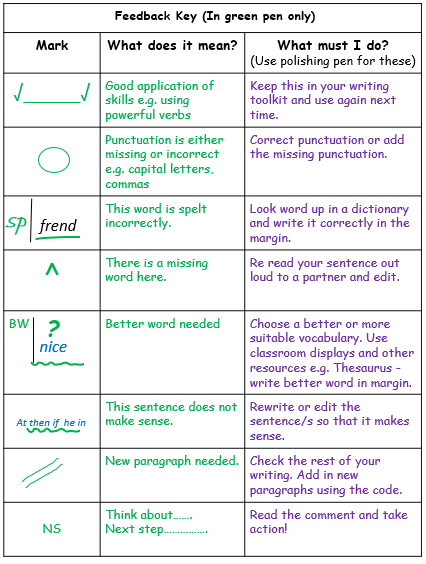 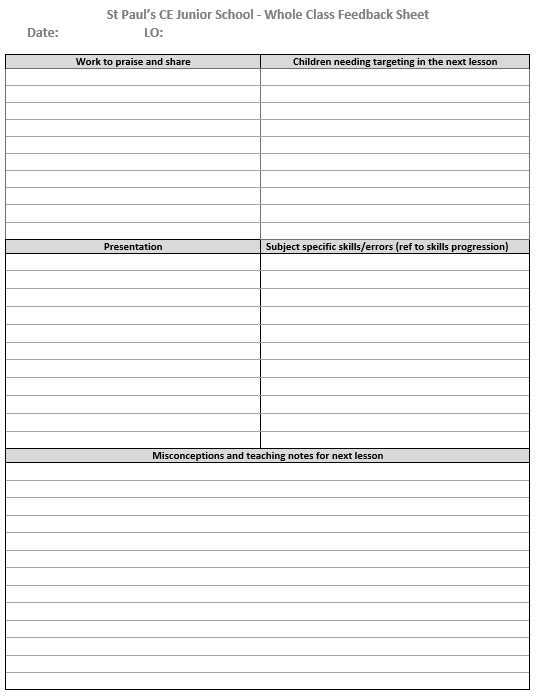 Assessment and Marking
There will also be evidence of self and peer assessment when the children assess their own and each other’s work. They work to a set of agreed criteria. 







Teachers are continually assessing pupils throughout lessons and using this to adapt and inform the delivery of the curriculum.
Progress is continually monitored, both formally and informally, throughout the year. Each term the class teachers meet with the Head and Deputy to formally review the individual progress of every child.
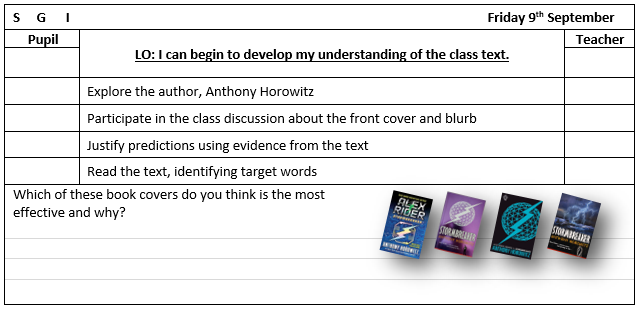 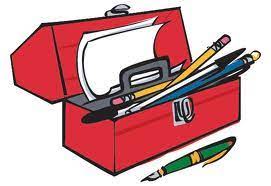 Home Learning
Home Learning will be set on a Tuesday and handed in on the following Monday.
It will be set on teams by way of a homework schedule which includes links to any online sites required.
Strategies to support spelling are on our website.
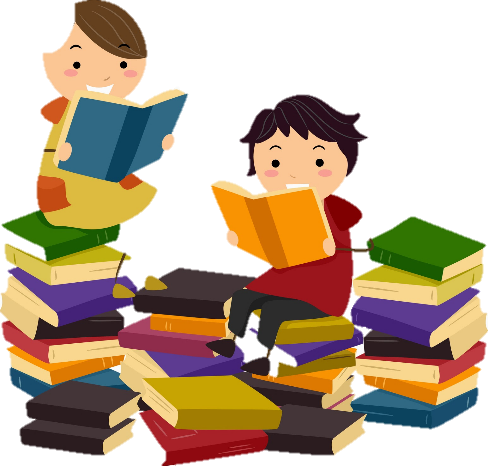 Home Learning
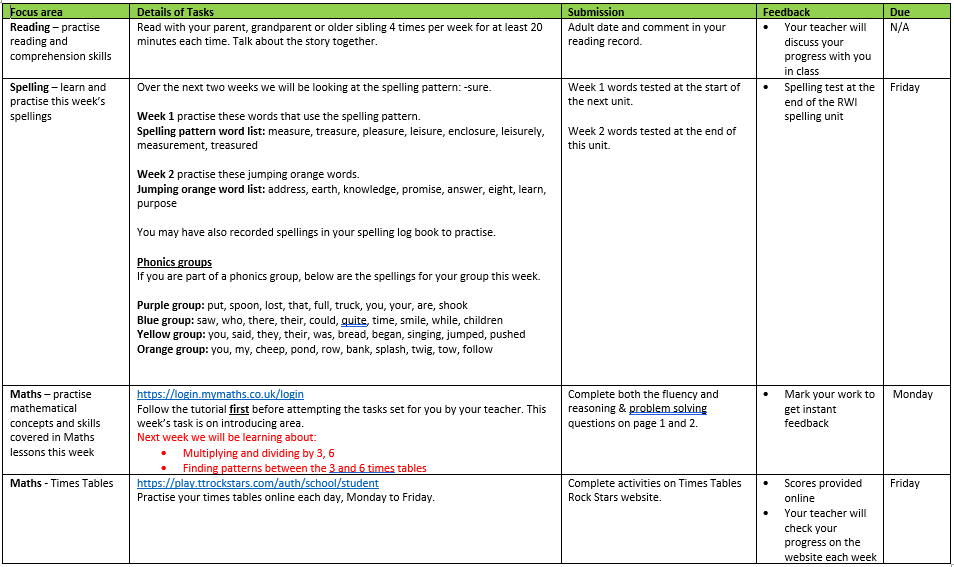 Focus Areas
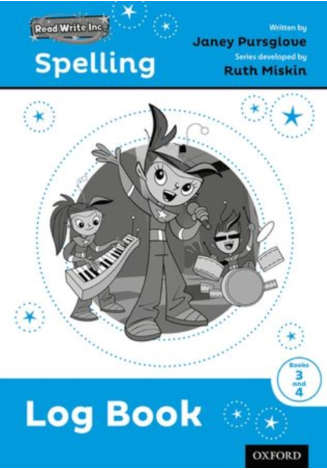 Daily reading – Reading Journal completed by a parent/carer at least 3 times a week;
Spelling – focus on specific spelling patterns and words found in spelling log book;
Multiplication/division tables.
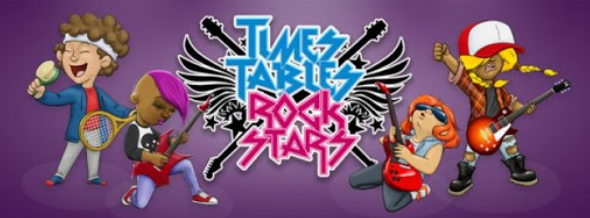 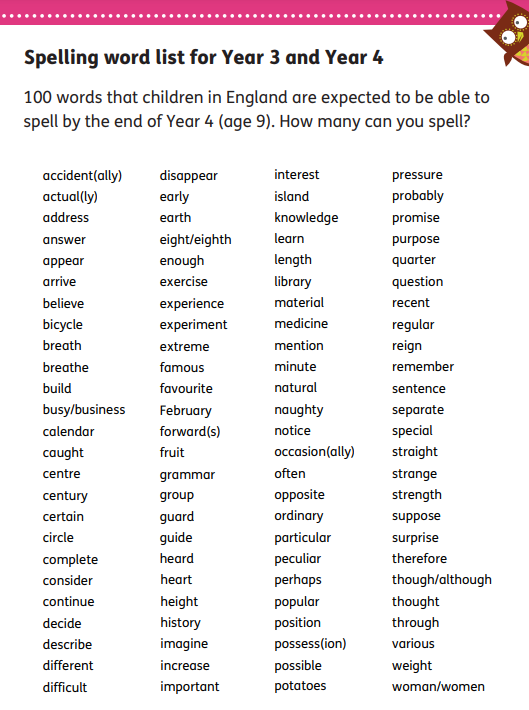 PE Days
PE and Swimming
PE Kit
Navy or black tracksuit bottoms/shorts
White t-shirt
Navy or black sweatshirt
Trainers
Socks

Swimming
One-piece swimsuit or trunks (not long, loose fitting)
Goggles (with the kite mark)
Towel
Swimming hat
All earrings must be removed for PE and swimming for health and safety reasons. Children will no longer be permitted to put tape over their earrings as this does not remove the risks associated.

If your child comes to school with their earrings in, they will have to remove them themselves. If they are unable to do this, they will not be allowed to participate in the lesson.

We recommend on outdoor PE days that school uniform is brought in a bag in case the children require a change of clothes.
Enrichment
Visit a Synagogue
Day trip to Ufton Court
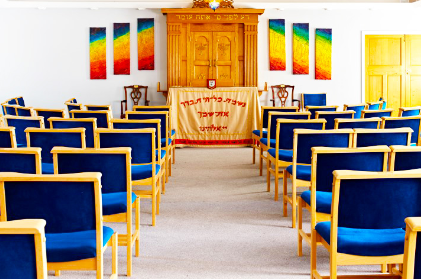 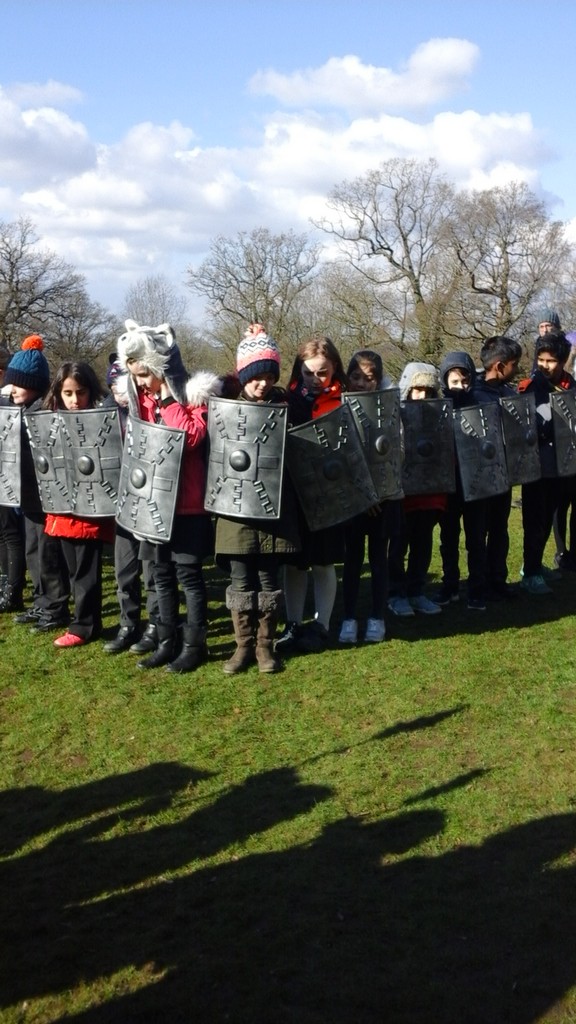 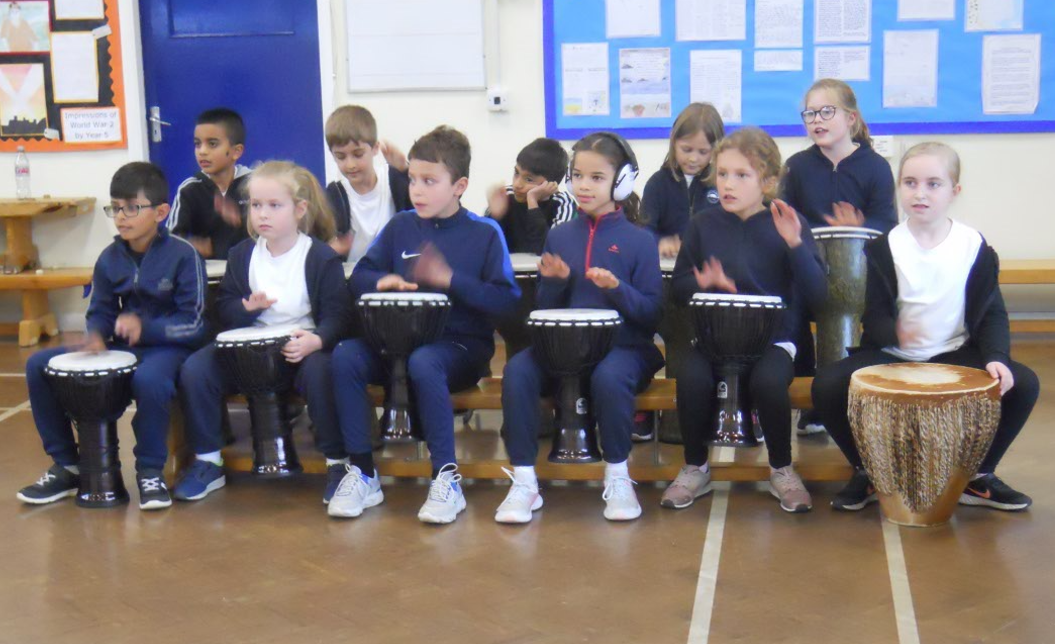 Geography field trip
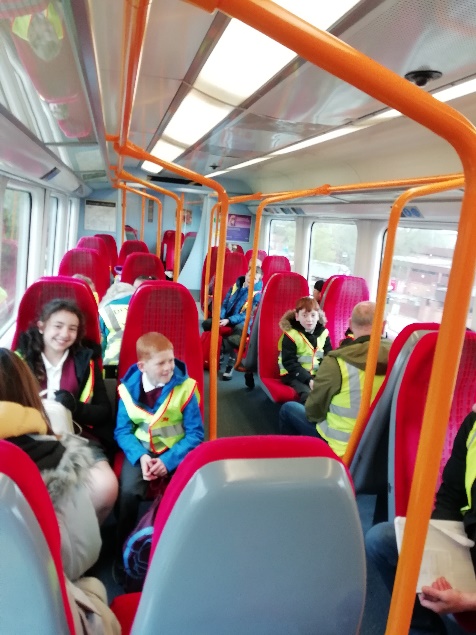 Music and dance workshops
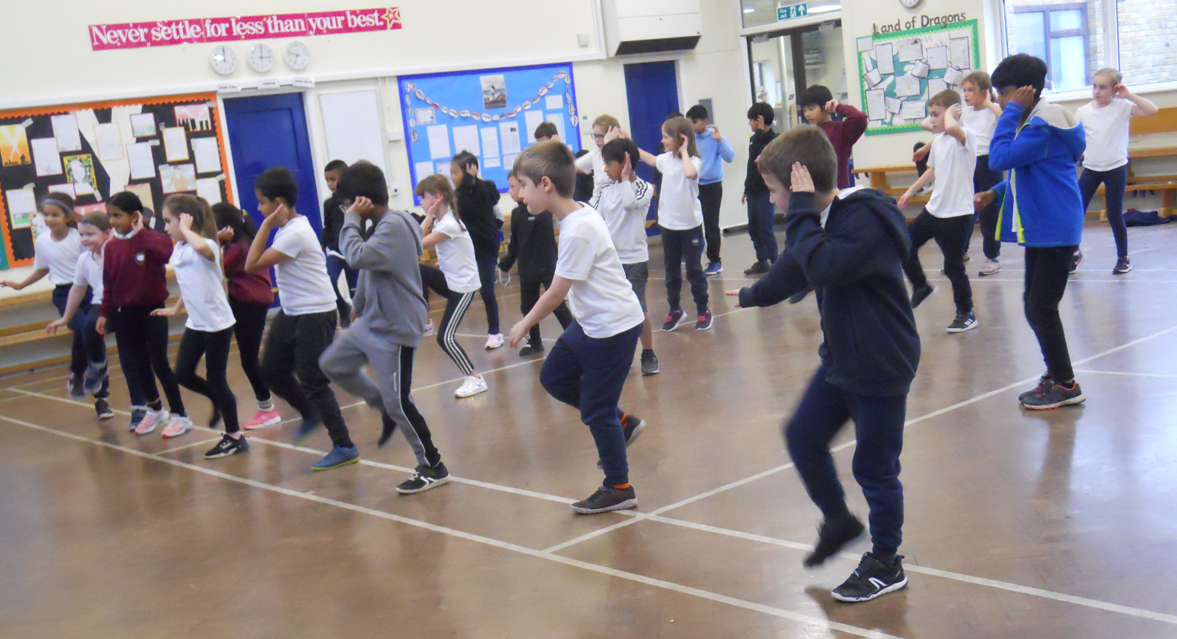 Weekly Newsletter
The newsletter can be found on the Welcome page of the website. A link is sent out by Parent Mail when there is a new newsletter.

It includes useful information such as upcoming dates, safeguarding information and events that have been happening in school.
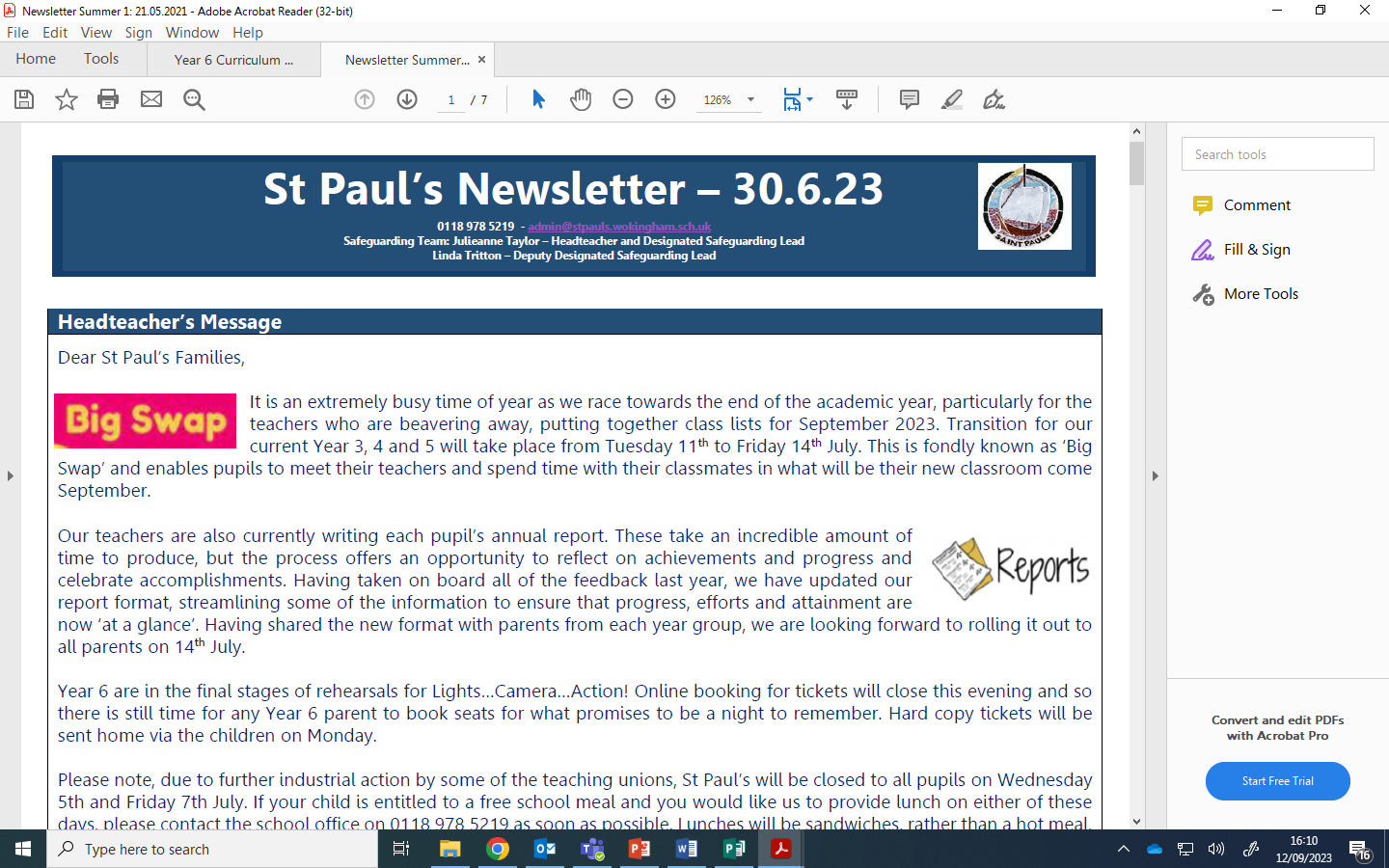 Any questions?